・造形失敗し、材料がこびりついてしまう
拡大写真
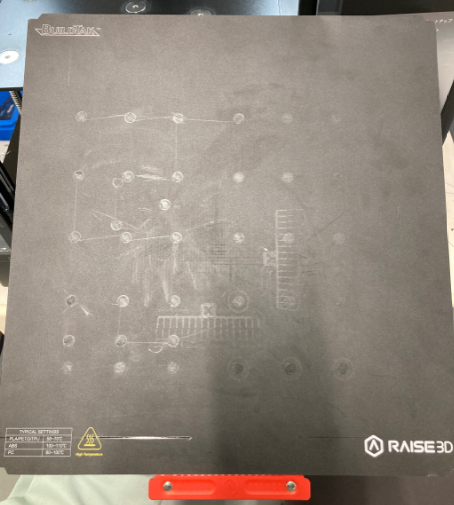 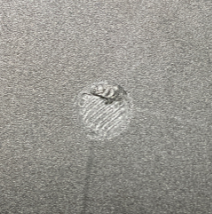 ・ノズル交換後、キャリブレーションを実施したが、プラットフォームをノズルで削り傷ついてしまった。
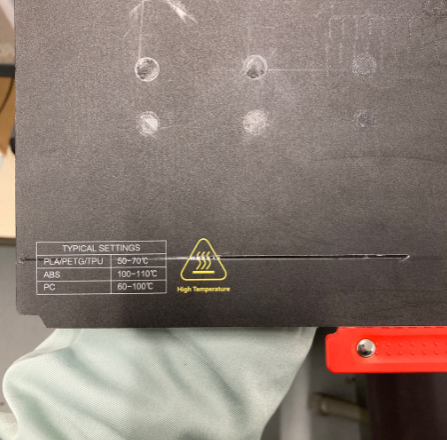